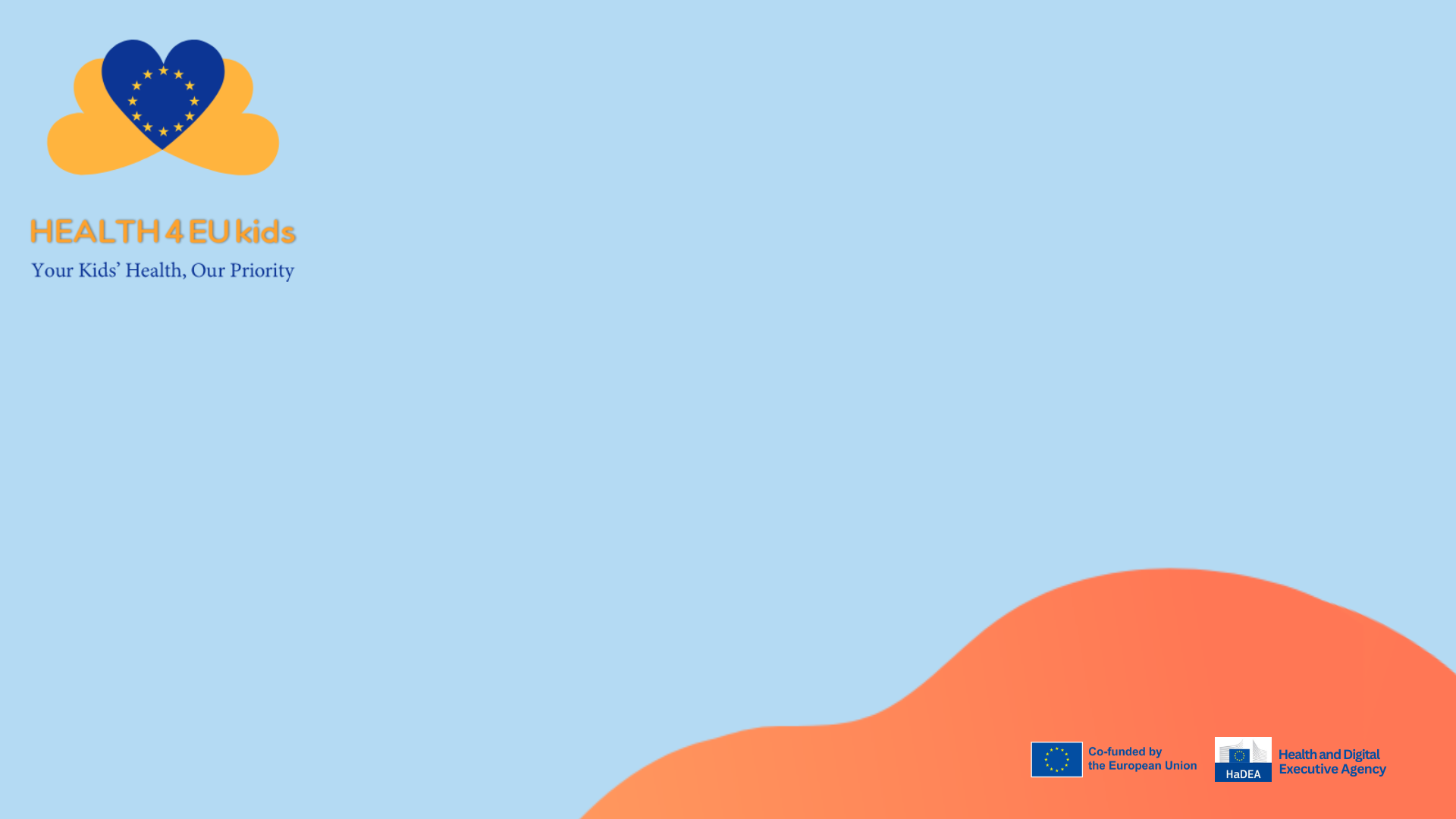 H4EUK meeting
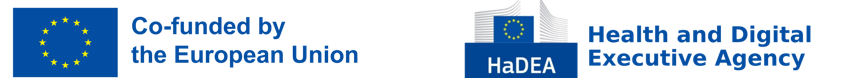